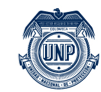 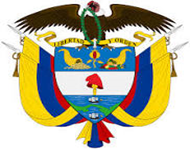 FORMATO PLANTILLA ESTRUCTURAL DE DESARROLLO
GESTIÓN TECNOLÓGICA
UNIDAD NACIONAL DE PROTECCIÓN
ENTREGABLES DEL SPRINT 2
EVIDENCIA:  *Debe adicionar la imagen o información requerida
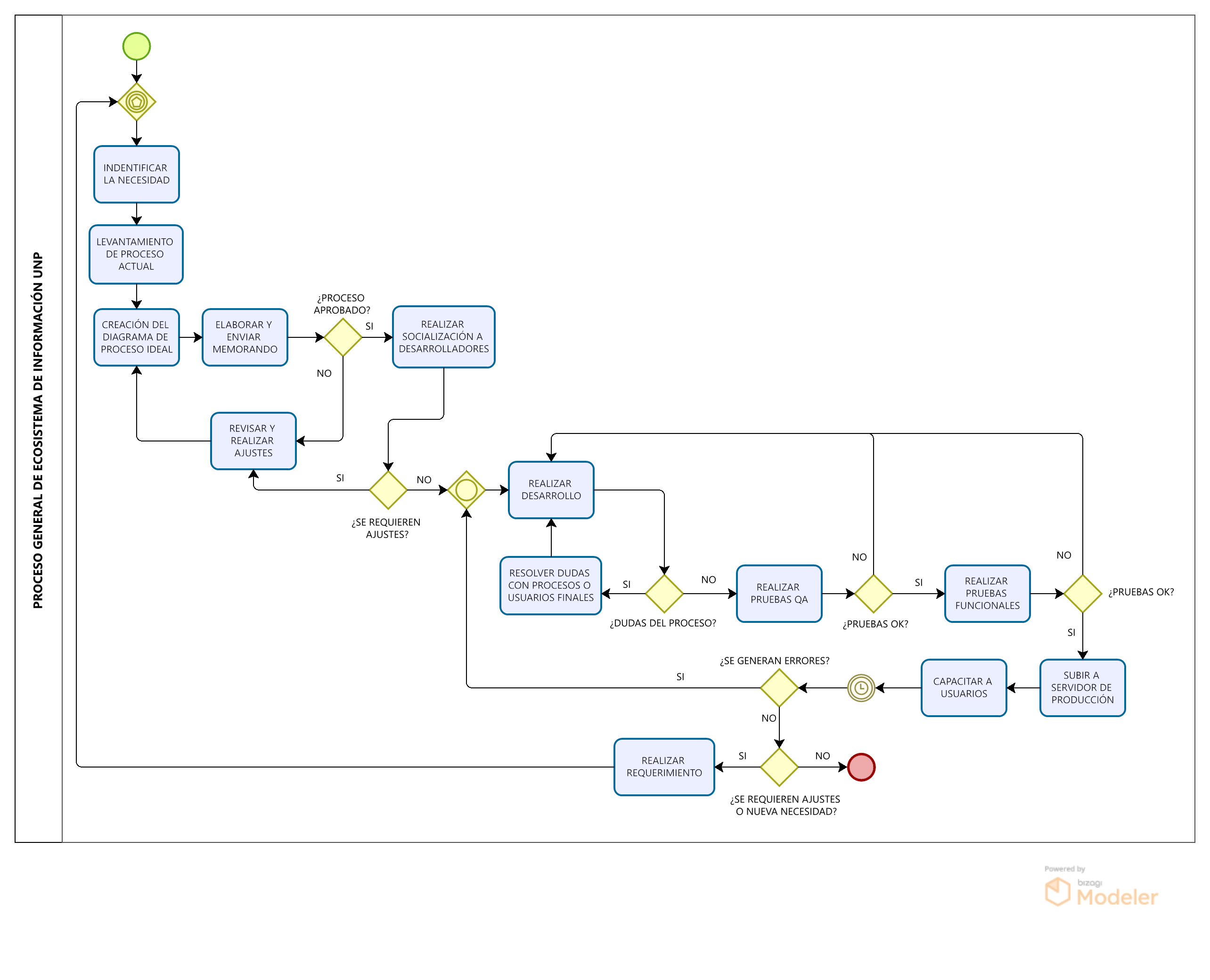 Nombre Ingeniero
Fecha
Nombre Proyecto
Nombre Estructura
13 – 09- 2024
Desarrollo Formulario Solicitud de evaluación – Ruta Individual
Diagrama de Flujo
Robert Steven Rodríguez - Ecosistema de Información UNP
Archívese en:
GTE-FT-44/V1                                                                                                             Oficialización: 17/05/2024                                                                                         Página 1 de 3
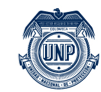 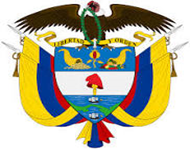 FORMATO PLANTILLA ESTRUCTURAL DE DESARROLLO
GESTIÓN TECNOLÓGICA
UNIDAD NACIONAL DE PROTECCIÓN
ENTREGABLES DEL SPRINT 2
EVIDENCIA:  *Debe adicionar la imagen o información requerida
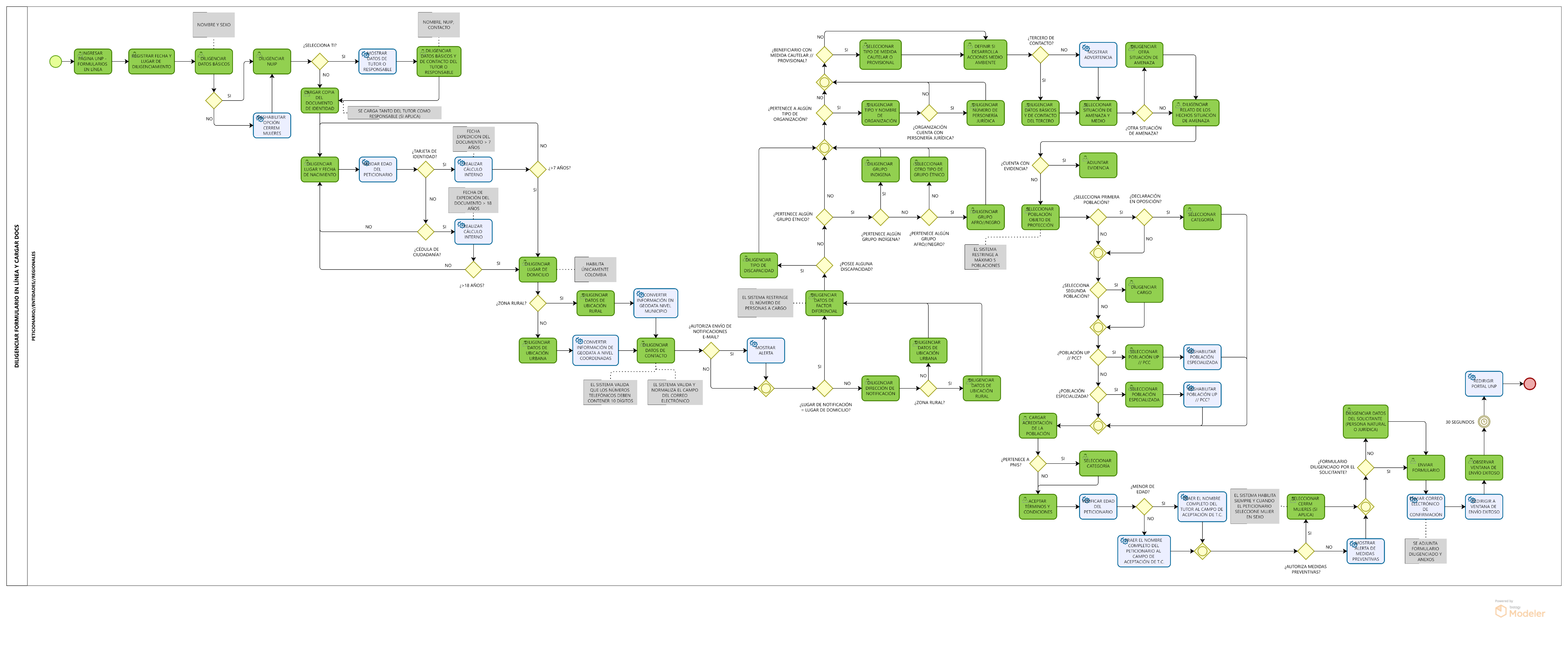 Nombre Ingeniero
Fecha
Nombre Proyecto
Nombre Estructura
13 – 09- 2024
Desarrollo Formulario Solicitud de evaluación – Ruita Individual
Diagrama de Flujo
Robert Steven Rodríguez - Ecosistema de Información UNP
Archívese en:
GTE-FT-44/V1                                                                                                             Oficialización: 17/05/2024                                                                                         Página 1 de 3
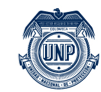 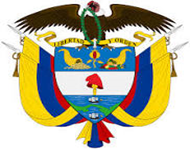 FORMATO PLANTILLA ESTRUCTURAL DE DESARROLLO
GESTIÓN TECNOLÓGICA
UNIDAD NACIONAL DE PROTECCIÓN
ENTREGABLES DEL SPRINT 2
EVIDENCIA:  *Debe adicionar la imagen o información requerida
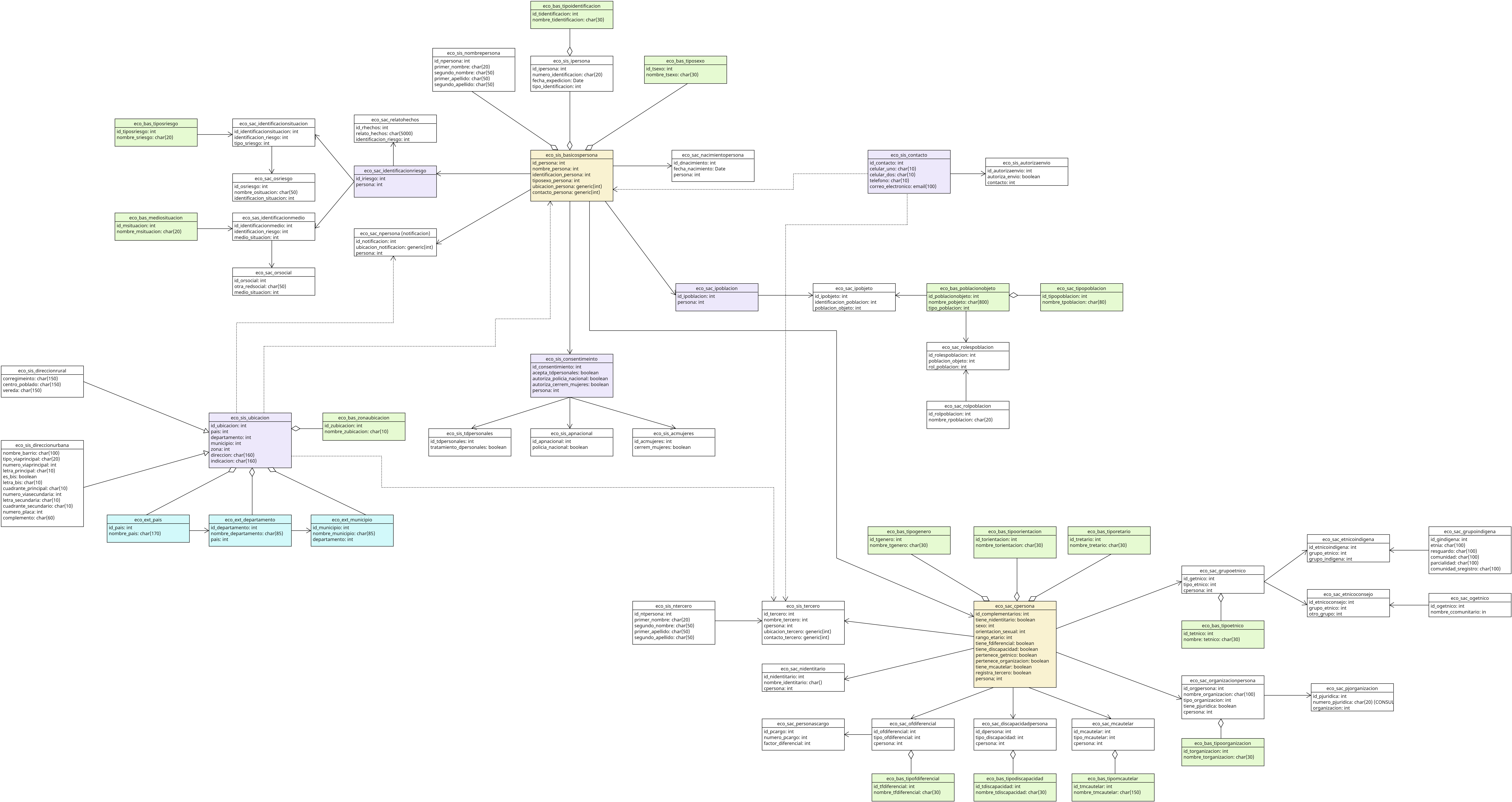 Nombre Ingeniero
Fecha
Nombre Proyecto
Nombre Estructura
20 – 06- 2024
Desarrollo Formulario Solicitud de evaluación – Ruta Individual
Diagrama de EDR
Fabian Arturo Soto
Archívese en:
GTE-FT-44/V1                                                                                                             Oficialización: 17/05/2024                                                                                         Página 1 de 3
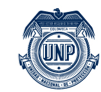 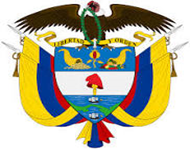 FORMATO PLANTILLA ESTRUCTURAL DE DESARROLLO
GESTIÓN TECNOLÓGICA
UNIDAD NACIONAL DE PROTECCIÓN
ENTREGABLES DEL SPRINT 2
GTE-FT-44/V1                                                                                                             Oficialización: 17/05/2024                                                                                         Página 2 de 3